Pregunta N°1
Pregunta N°4
Casos:
¿Los Directivos de Carrera pueden participar en el proceso de encasillamiento de los profesionales?
Respecto de los auxiliares paramédicos titular con más de 20 años, que no estaban vigentes al 30.07.2007  en el SS
¿Pueden acceder a los grados topes en el proceso de encasillamiento?
¿Pueden acceder a los grados topes en los procesos regulares?
Pregunta N°2
¿Es obligatorio que se realicen todas las etapas del primer proceso de encasillamiento, antes de que se inicie el segundo?
Pregunta N°5
Caso:
Respecto del traspaso de contratas y del concurso interno de encasillamiento para titulares y contrata, en la planta de profesionales:
Pregunta N°3
Soy contrata que cumplo los requisitos y se me ofrece un cargo en a la titularidad por efecto del traspaso ¿es obligatorio aceptar?
¿Desde qué fecha se debe considerar el nombramiento?
¿Tienen el beneficio de pago retroactivo desde la vigencia de la planta?
Pregunta N°1
¿Los Directivos de Carrera pueden participar en el proceso de encasillamiento de los profesionales?
Respuesta N°1
El encasillamiento de los profesionales consta de 2 procesos: 

Concurso interno de Encasillamiento de titulares de la planta, En esta etapa NO puede participar.
Traspaso de contrata igual grado, En esta etapa NO puede participar.
Concurso interno de encasillamiento de titulares y contrata, En esta etapa SI puede participar, en el evento que queden cargos vacantes de los procesos anteriores y cumpla los requisitos exigidos.
Pregunta N°2
¿Es obligatorio que se realicen todas las etapas del primer proceso de encasillamiento, antes de que se inicie el segundo?
Respuesta N°2
Es obligatorio en la medida que queden cargos vacantes no provistos en la etapa anterior.
Pregunta N°3
Soy contrata que cumplo los requisitos y se me ofrece un cargo en a la titularidad por efecto del traspaso ¿es obligatorio aceptar?
Respuesta N°3
Es obligatorio para aquellos que se traspasan en igual grado, no hay ofrecimiento.
En el caso de aquellos que tuvieron mejoramiento de grado en los últimos 36 meses, y que el ofrecimiento del cargo implica disminución de grado, tienen la opción de rechazar el ofrecimiento.
Pregunta N°4
Respecto de los auxiliares paramédicos con más de 20 años, que no estaban vigentes al 30.07.2007 era titular,
¿Pueden acceder a los grados topes en el proceso de encasillamiento?
¿Pueden acceder a los grados topes en los procesos regulares?
Respuesta N°4
¿Pueden acceder a los grados topes en el proceso de encasillamiento?
Si. Todos los funcionarios auxiliares paramédicos titulares pueden acceder a los grados topes, ya que respecto al encasillamiento no se aplican requisitos establecidos en el DFL. 
El proceso de encasillamiento es distinto al de ascenso, en el proceso de encasillamiento el funcionario estando vigente a la fecha de publicación debe ser encasillado conforme al escalafón, ya que no existe el limitante del requisito de ingreso por grado.
2. ¿Pueden acceder a los grados topes en los procesos regulares?
Si, Dado que el funcionario cuenta con las de 20 años, cumple con los requisitos para el ascenso, ya que en los nuevos DFL se modificaron los requisitos, estableciéndose que se debe acreditar una experiencia laborar como auxiliar paramédico de 20 años en los Servicios de Salud.
Los funcionarios pertenecientes a esta planta accederán al ascenso en la medida que cumplan con los nuevos requisitos establecidos en el DFL.
Pregunta N°5
Respecto del traspaso de contratas y del concurso interno de encasillamiento para titulares y contrata, en la planta de profesionales:
¿Desde qué fecha se debe considerar el nombramiento?
¿Tienen el beneficio de pago retroactivo desde la vigencia de la planta?
Respuesta N°5
¿Desde qué fecha se debe considerar el nombramiento? El nombramiento se hace efectivo a contar de la fecha en que el acto administrativo quede totalmente tramitado.
 
¿Tienen el beneficio de pago retroactivo desde la vigencia de la planta? No tienen pago retroactivo debido a la fecha de nombramiento. Solamente el personal titular encasillado en las nuevas plantas, en la Etapa I, tienen derecho a este pago.
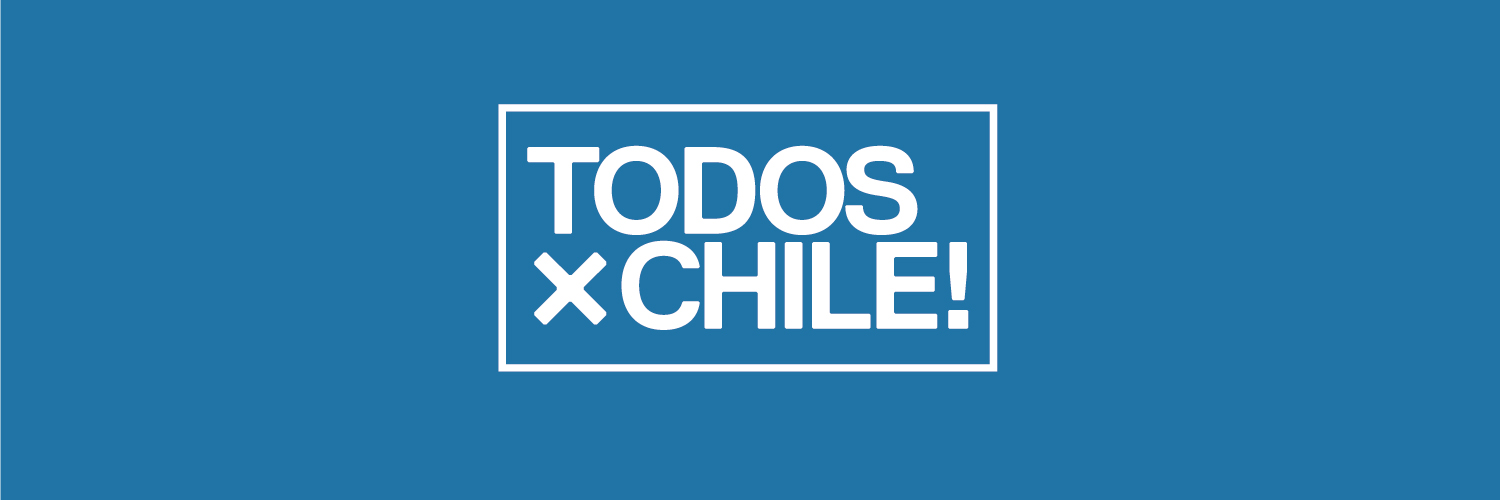